INSTITUCION EDUCATIVA TABLONES
INFORME FINANCIERO 
AÑO 2022
INSTITUCION EDUCATIVA TABLONESANALISIS DE RECURSOSCOMPORTAMIENTO DE INGRESOS
La tendencia de los ingresos anuales durante el año 2022, genero una disminución respecto al año 2021, lo anterior debido al menor ingreso por de gratuidad SGP y que no se recibieron recursos FOME (Fondo de Mitigación de Emergencias)
INSTITUCION EDUCATIVA TABLONESINGRESOS FINANCIEROS AÑO 2022
INSTITUCION EDUCATIVA TABLONESINGRESOS FINANCIEROS AÑO 2022
INSTITUCION EDUCATIVA TABLONESRESUMEN DE GASTOS REALIZADOS AÑO 2022
GASTOS DE FUNCIONAMIENTO
BIENES Y SERVICIOS 			$ 85.106.477	

TOTAL GASTOS DE FUNCIONAMIENTO REALIZADOS  DURANTE EL AÑO 2022
$ 85.106.477
INSTITUCION EDUCATIVA TABLONESGASTOS FINANCIEROS DETALLADOSAÑO 2022
Prestación de servicios profesional contable, financiera, presupuestal.

Prestación de servicio de internet sede principal.

Prestación de servicio de mantenimiento de infraestructura, zonas verdes.

Prestación de servicio a todo costo para el mantenimiento y adecuación de patio en la sede Rita sabogal de la ie tablones

Suministro de implementos de aseo para el normal funcionamiento de la I.E.

Suministro de papelería y útiles de oficina para dotación docentes y personal área administrativa.

Servicio de renovación de la licencia de uso de software plataforma compuservix ltda

Prestación de servicio para soporte y adquisición de paquete de facturas electrónicas.
Adquisición de equipos tecnológicos (equipo de computo de escritorio (1), impresora multifuncional Ref. L3210 (1) y ventiladores (3))
Suministro  de diplomas, actas individuales de grado, porta diplomas de bachiller  elementos necesarios para la graduación de los estudiantes de la promoción 2022.

Adquisición de póliza multirriesgo pyme que salvaguarde los bienes muebles de sedes, póliza de responsabilidad civil extracontractual y póliza de manejo global comercial para los funcionarios.

Prestación de servicio para el mantenimiento preventivo y correctivo a los equipos de computo, administración sitio web y cámaras de seguridad.

Prestación de servicio profesional para la implementación de sistema de tratamiento de agua residuales domésticos- star.

Prestación De Servicio De Recarga Y Mantenimiento  De Extintores (Kit Válvula, Manómetro, Kit Extintor).

Prestación de servicio a todo costo para el mantenimiento preventivo y correctivo de las impresoras.

Prestación de servicio  para la instalación de purificadores de agua  incluido accesorios
INSTITUCION EDUCATIVA TABLONESREGISTRO FOTOGRAFICO
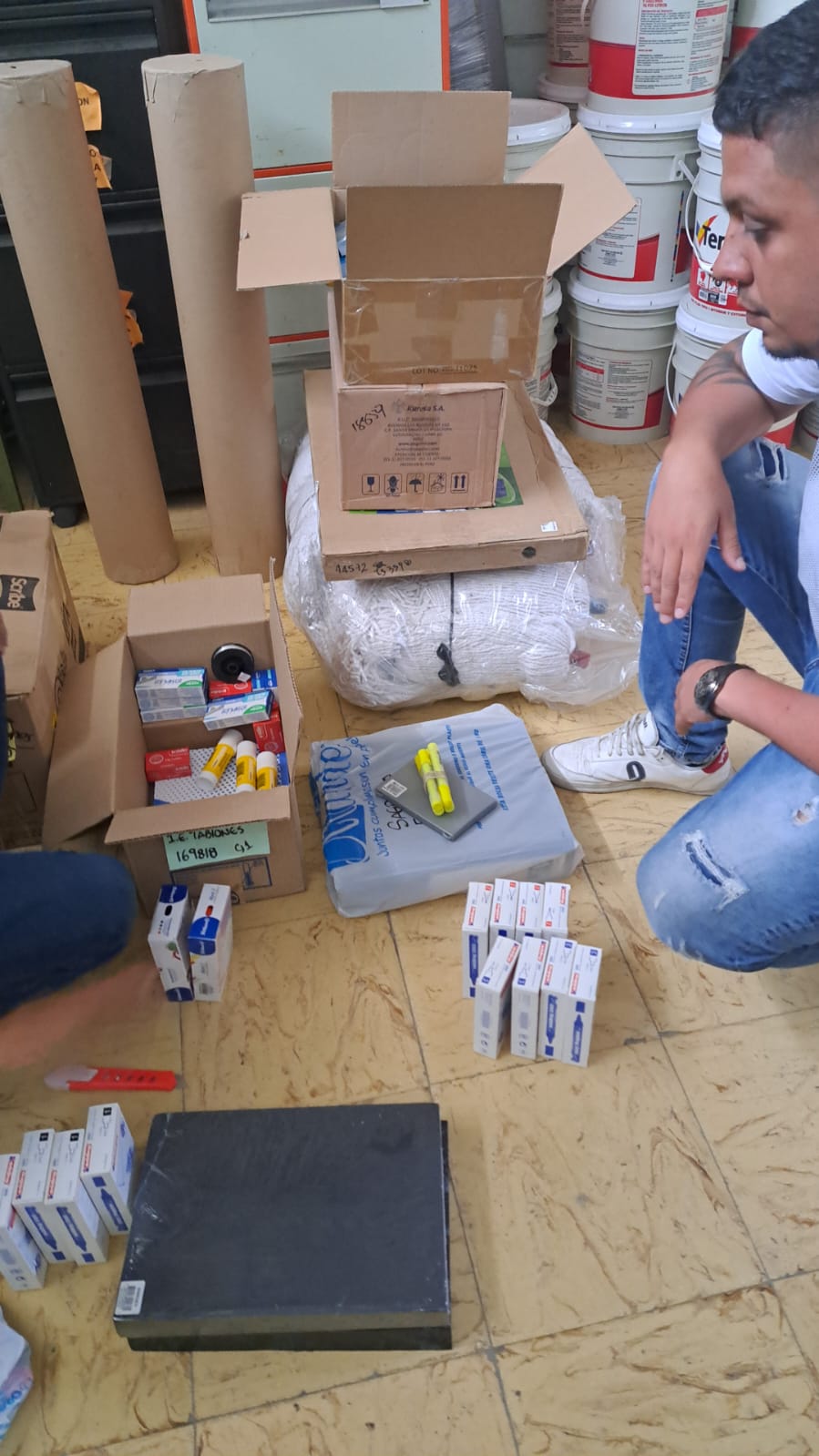 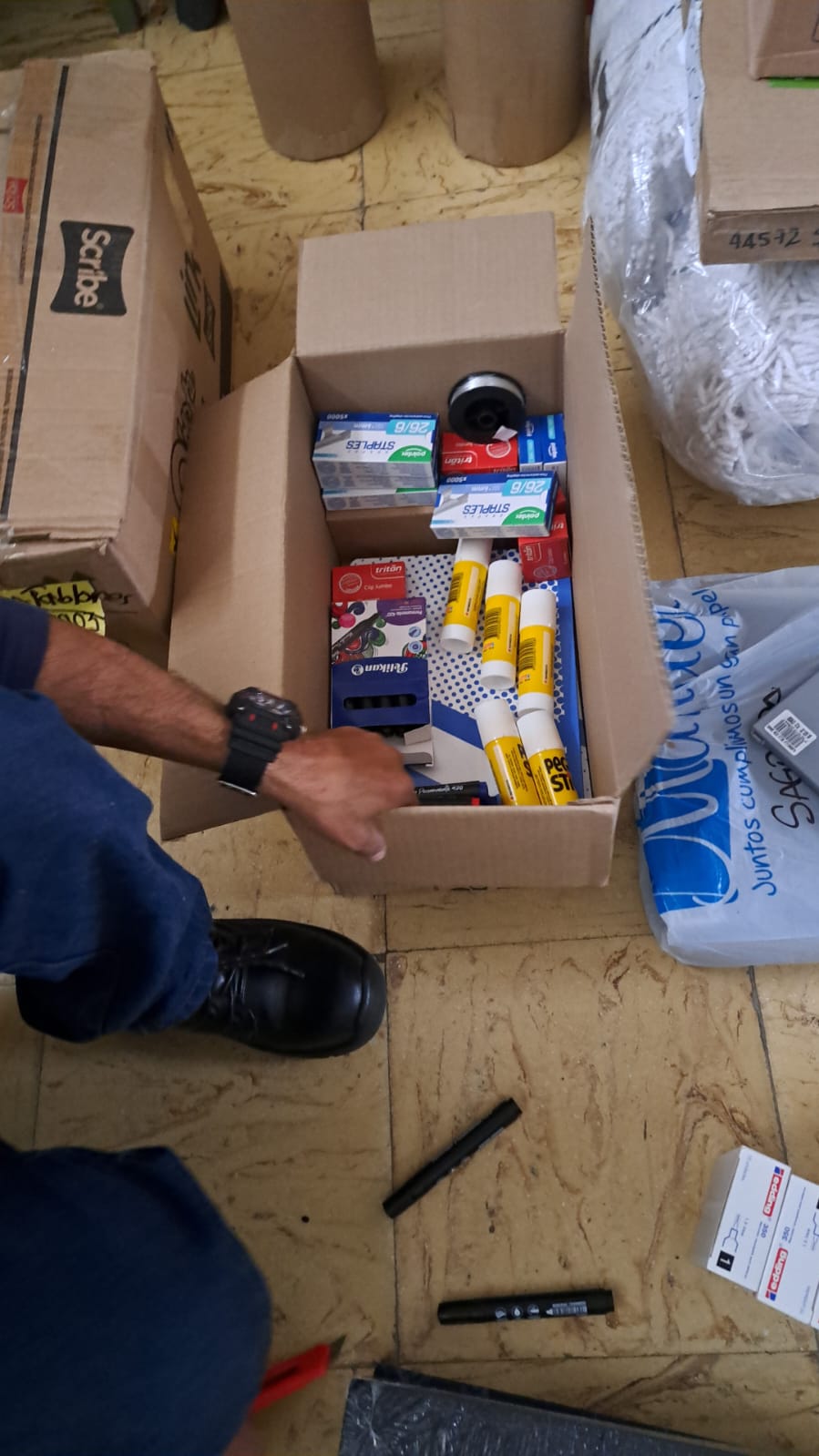 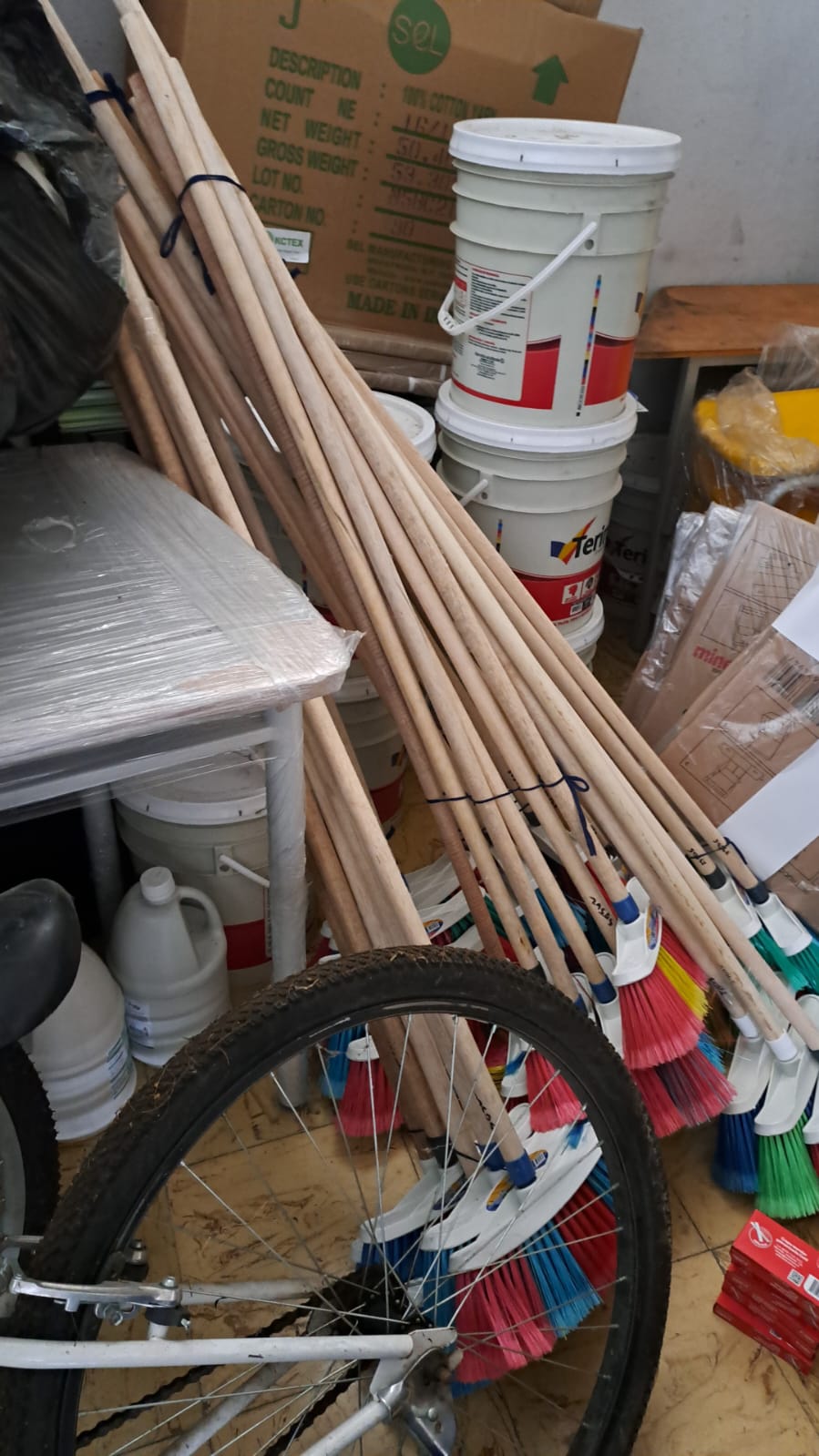 INSTITUCION EDUCATIVA TABLONESREGISTRO FOTOGRAFICO
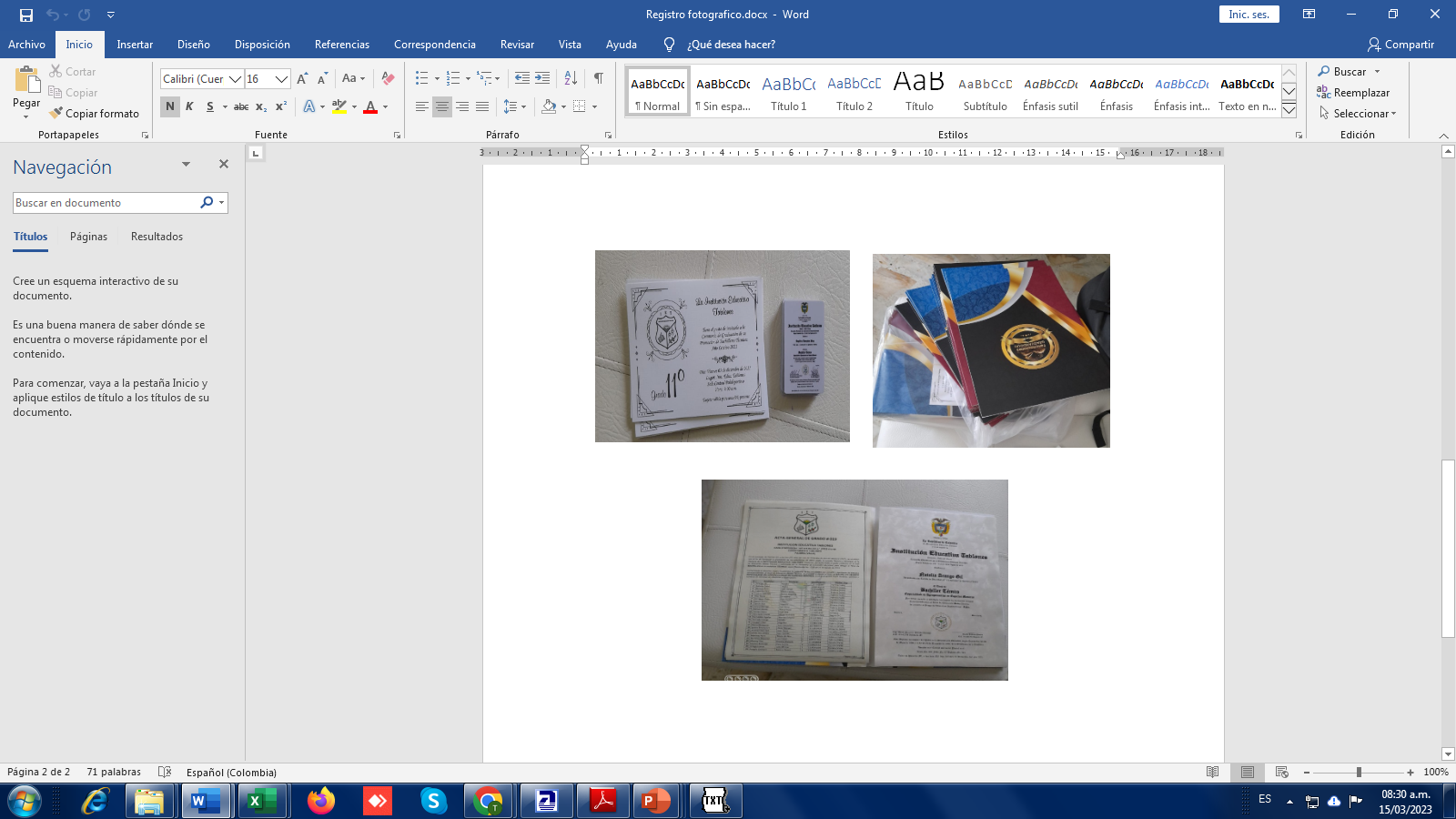 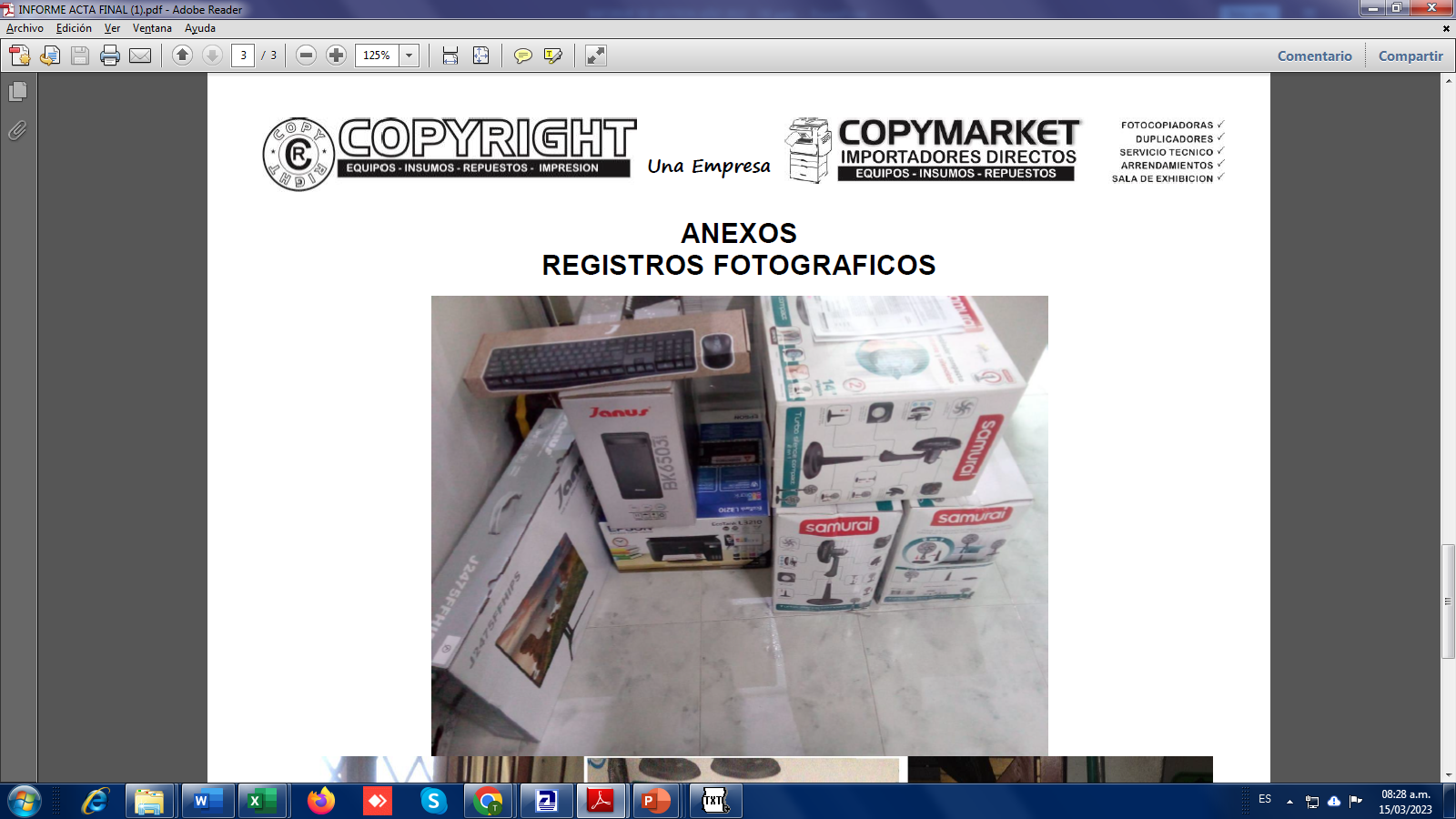 INSTITUCION EDUCATIVA TABLONESREGISTRO FOTOGRAFICO
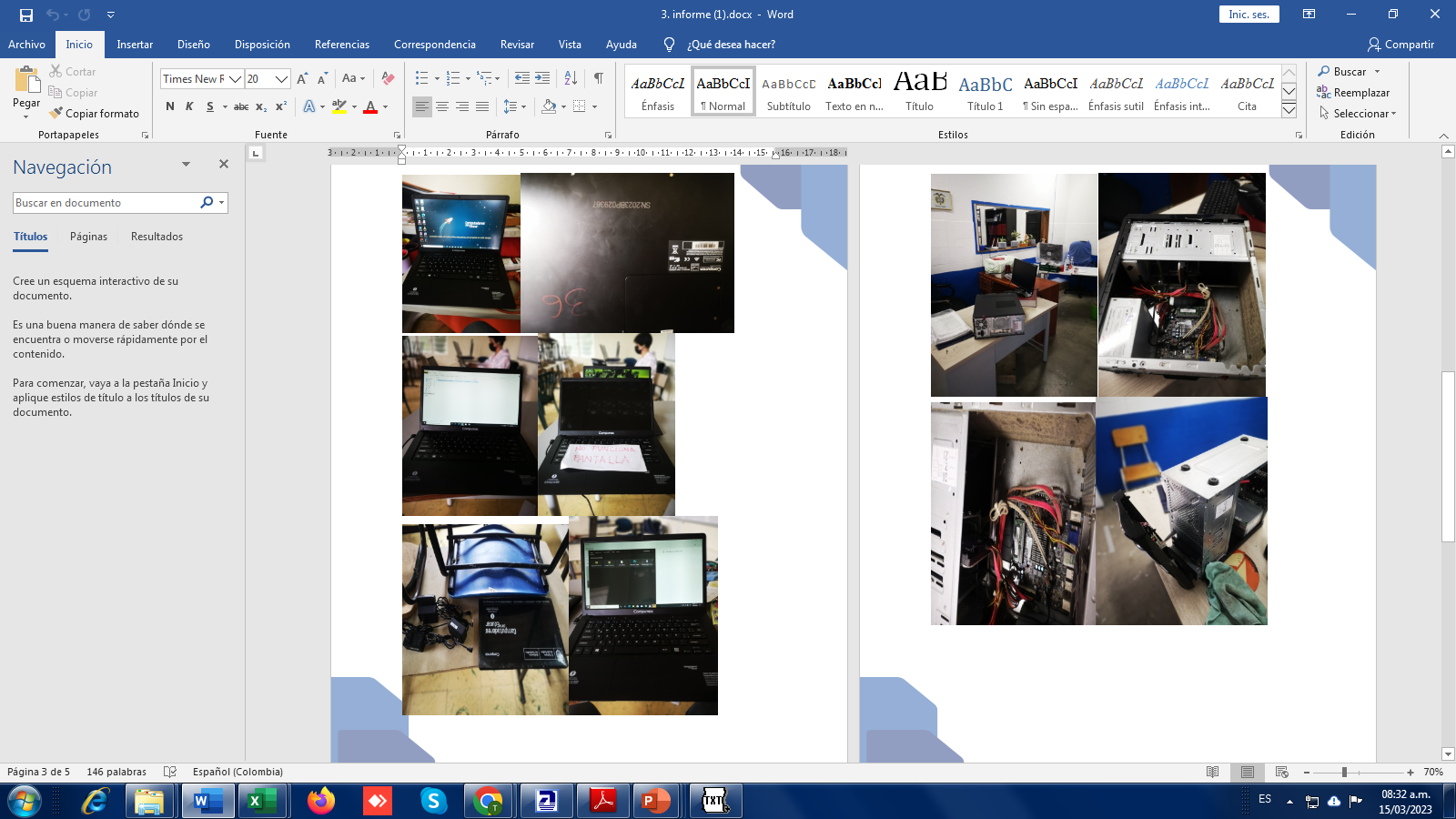 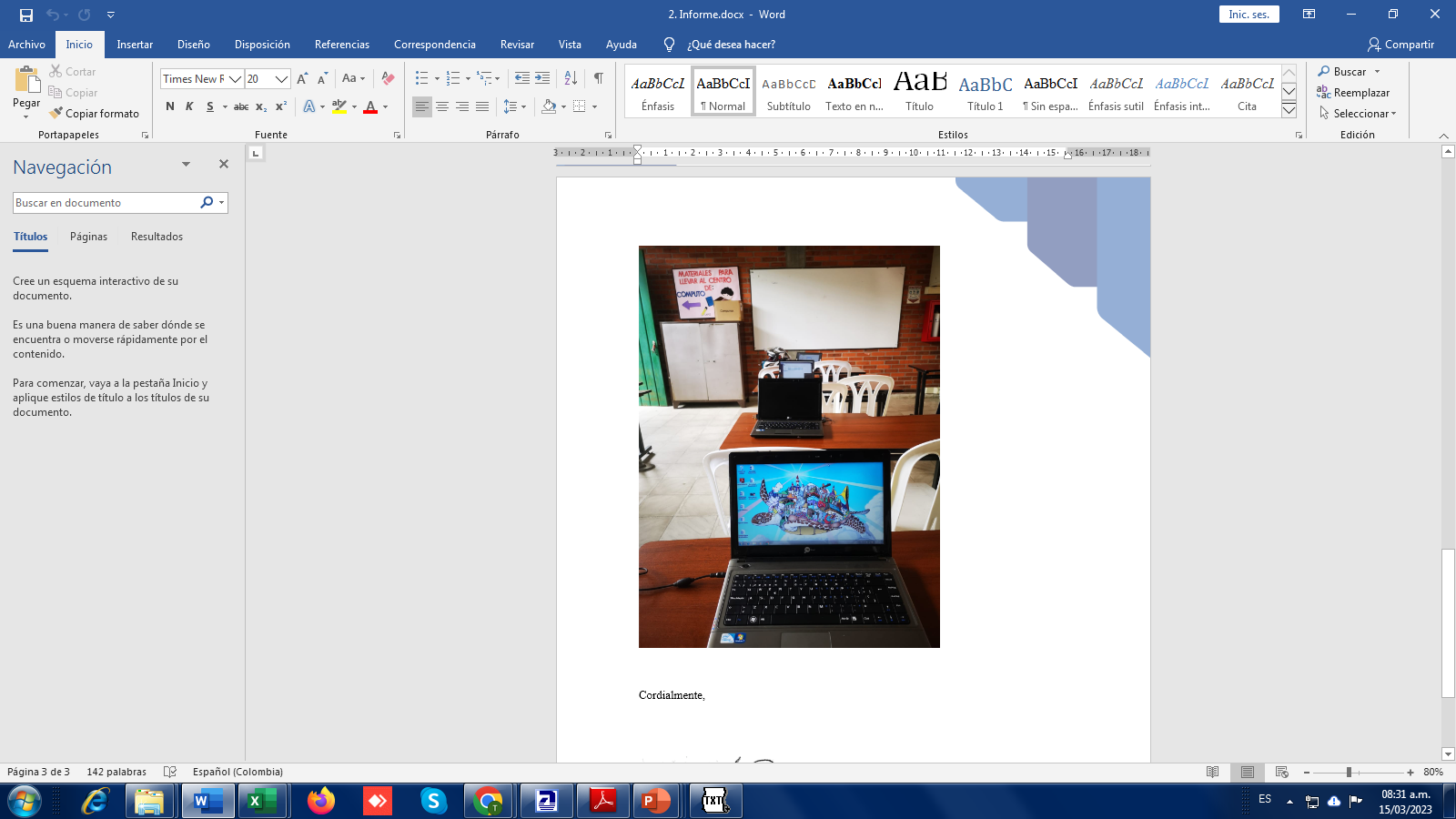 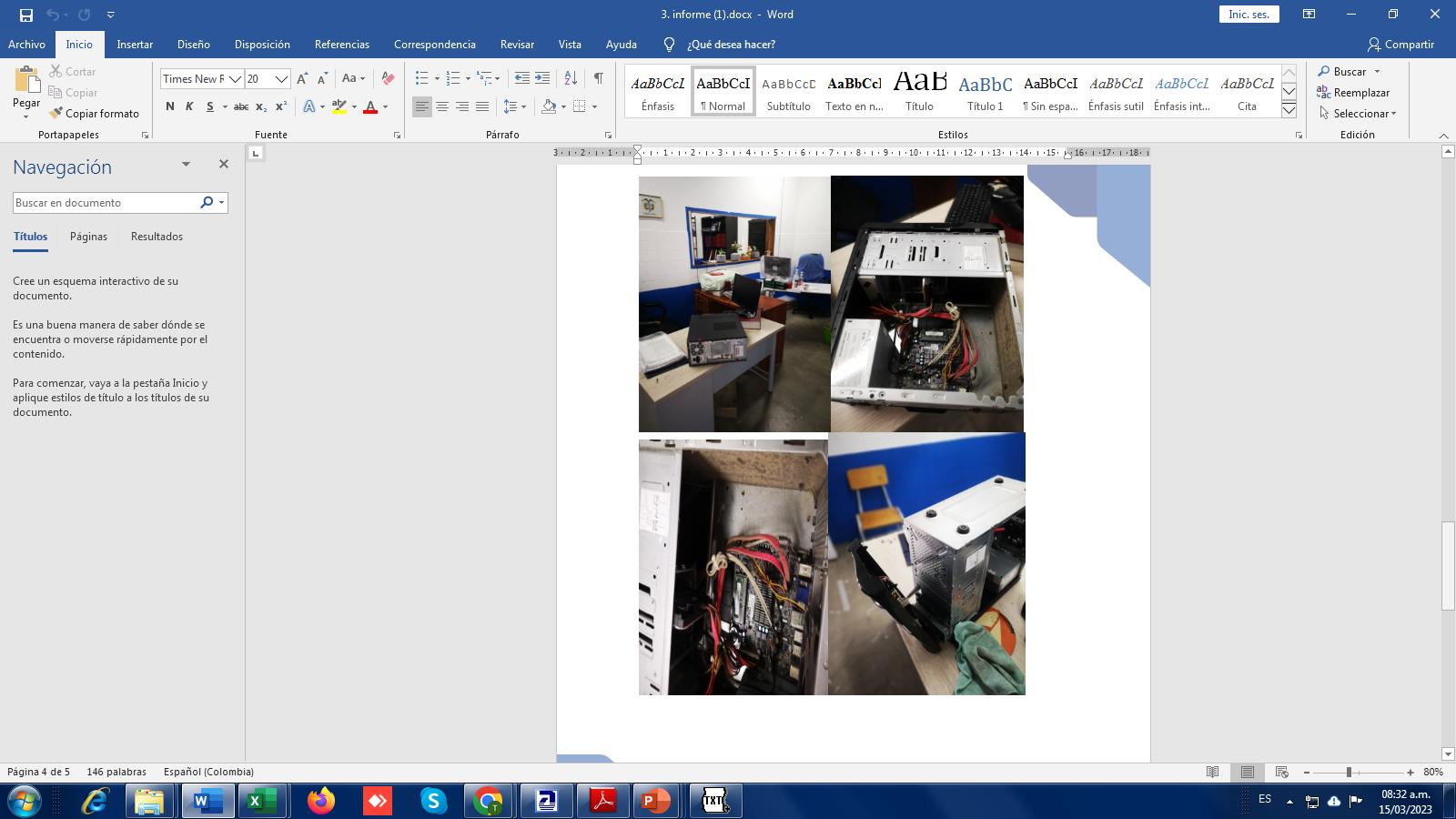 INSTITUCION EDUCATIVA TABLONESREGISTRO FOTOGRAFICO
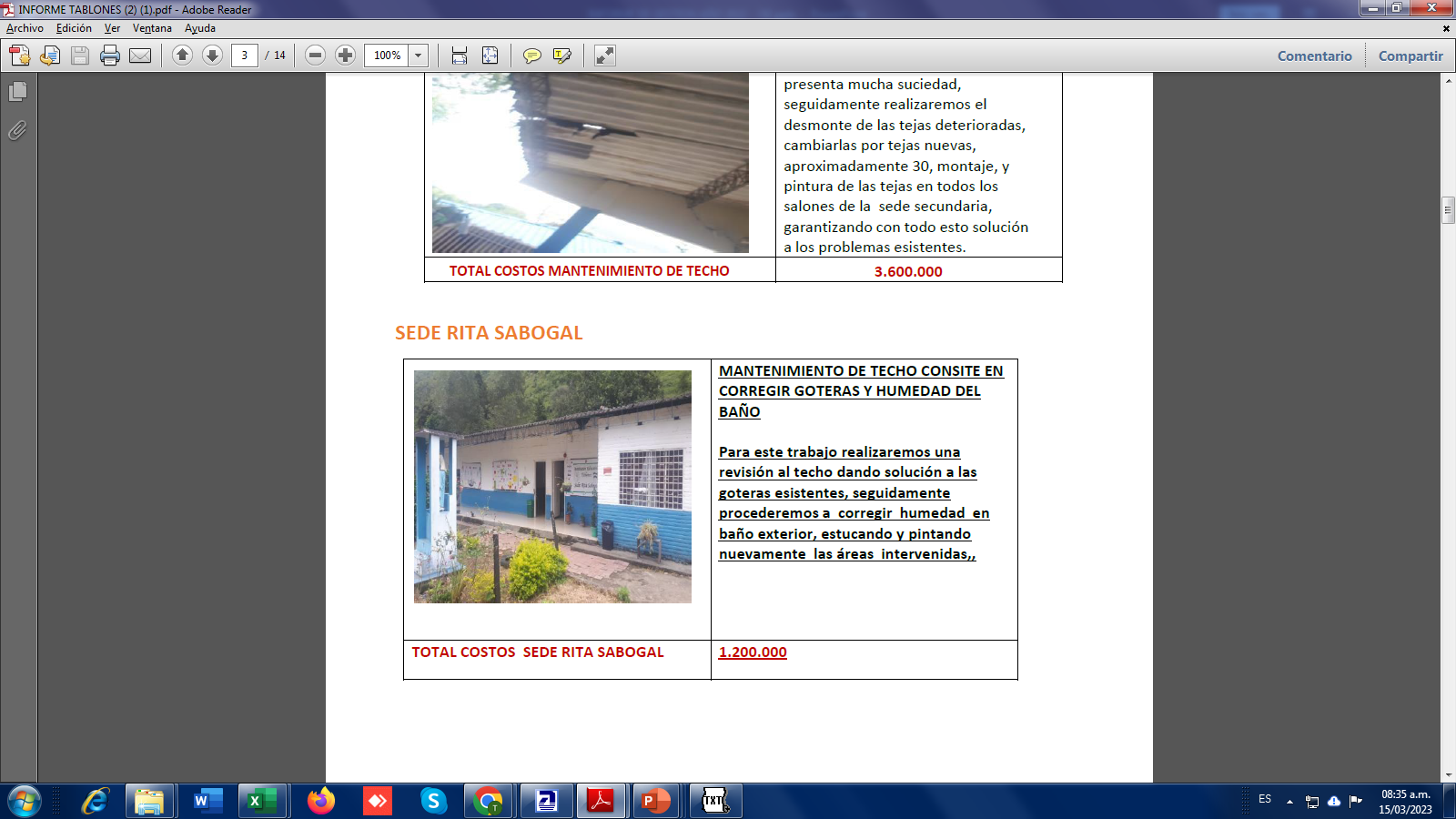 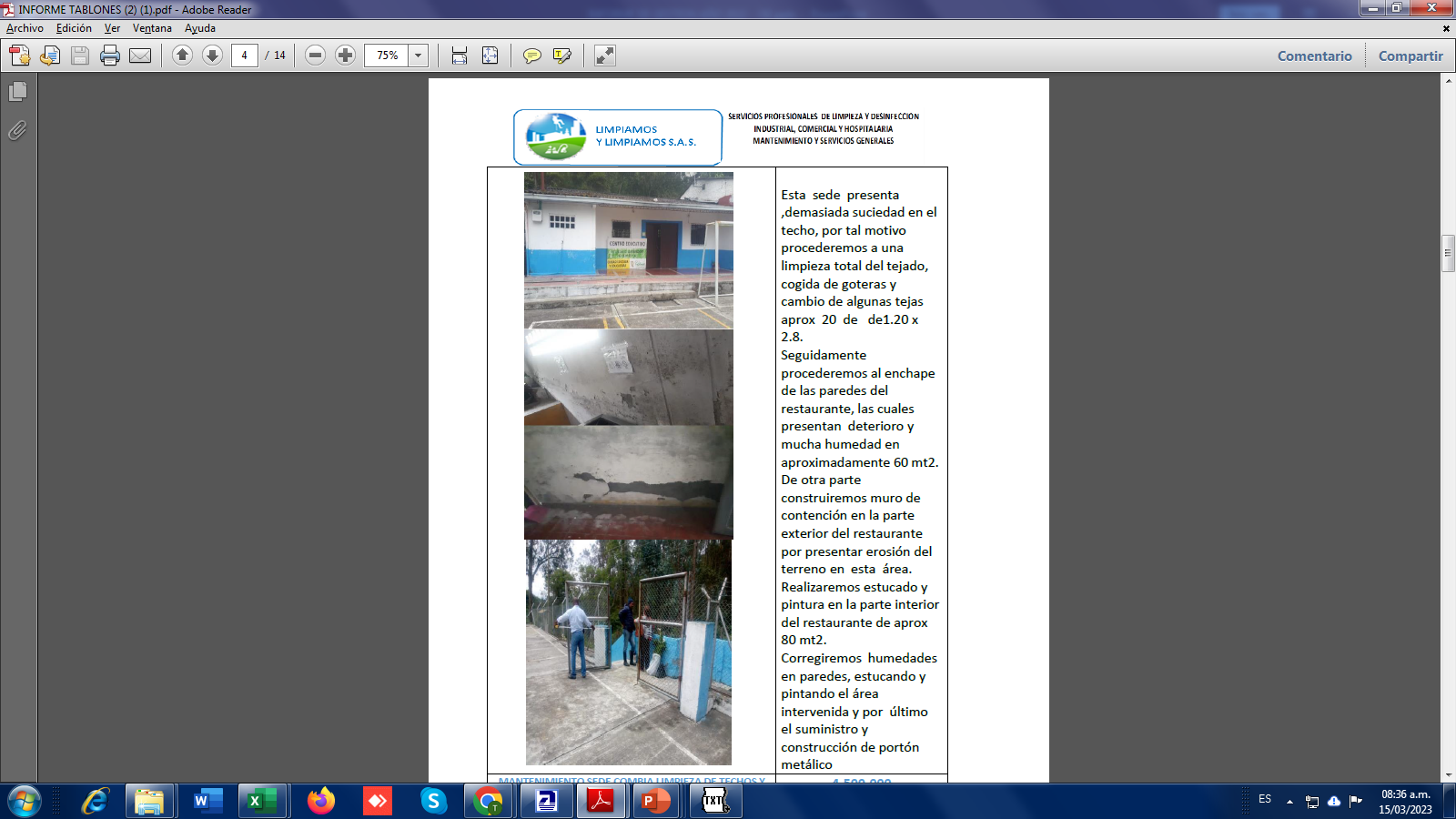 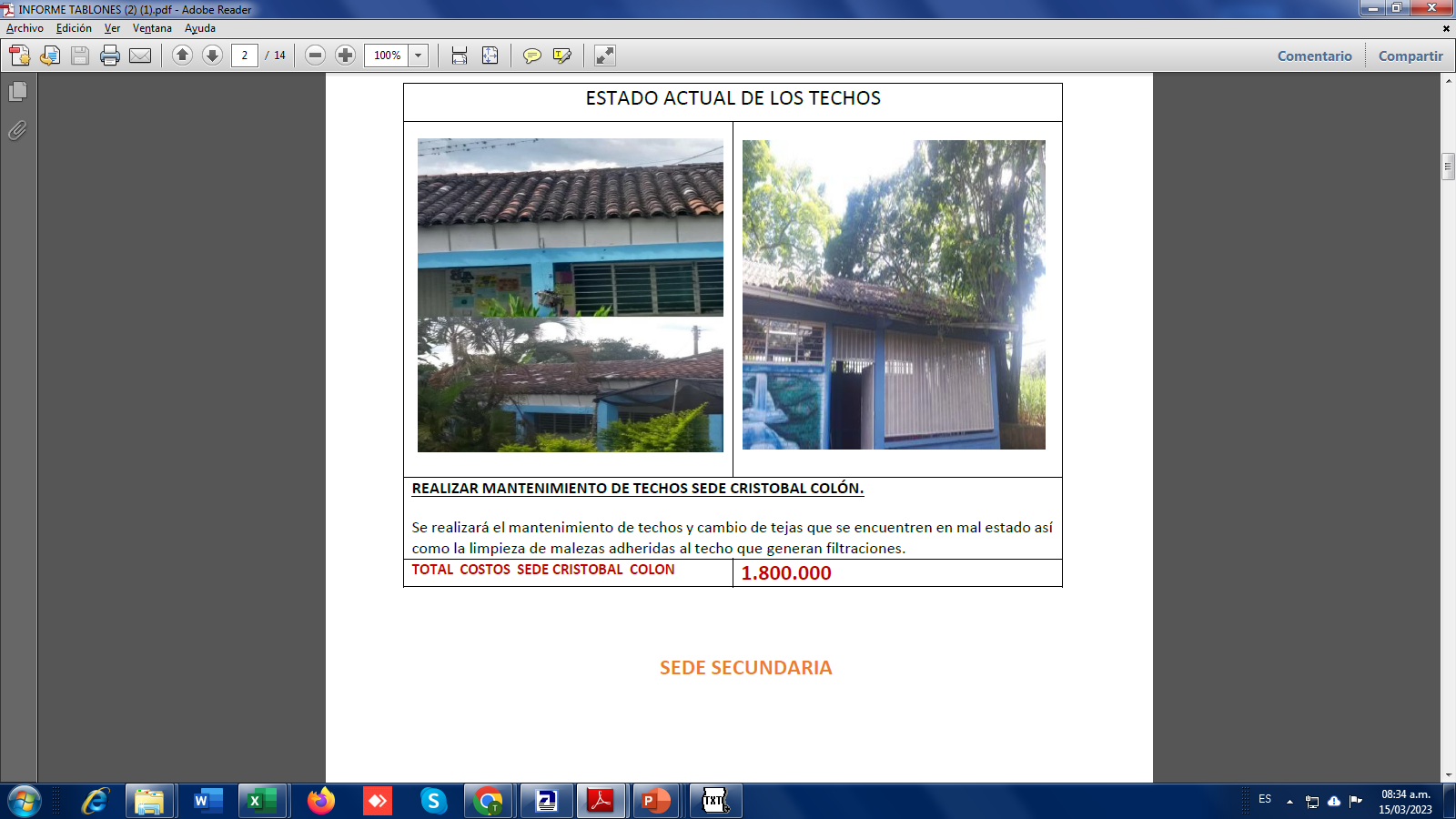 INSTITUCION EDUCATIVA TABLONESREGISTRO FOTOGRAFICO
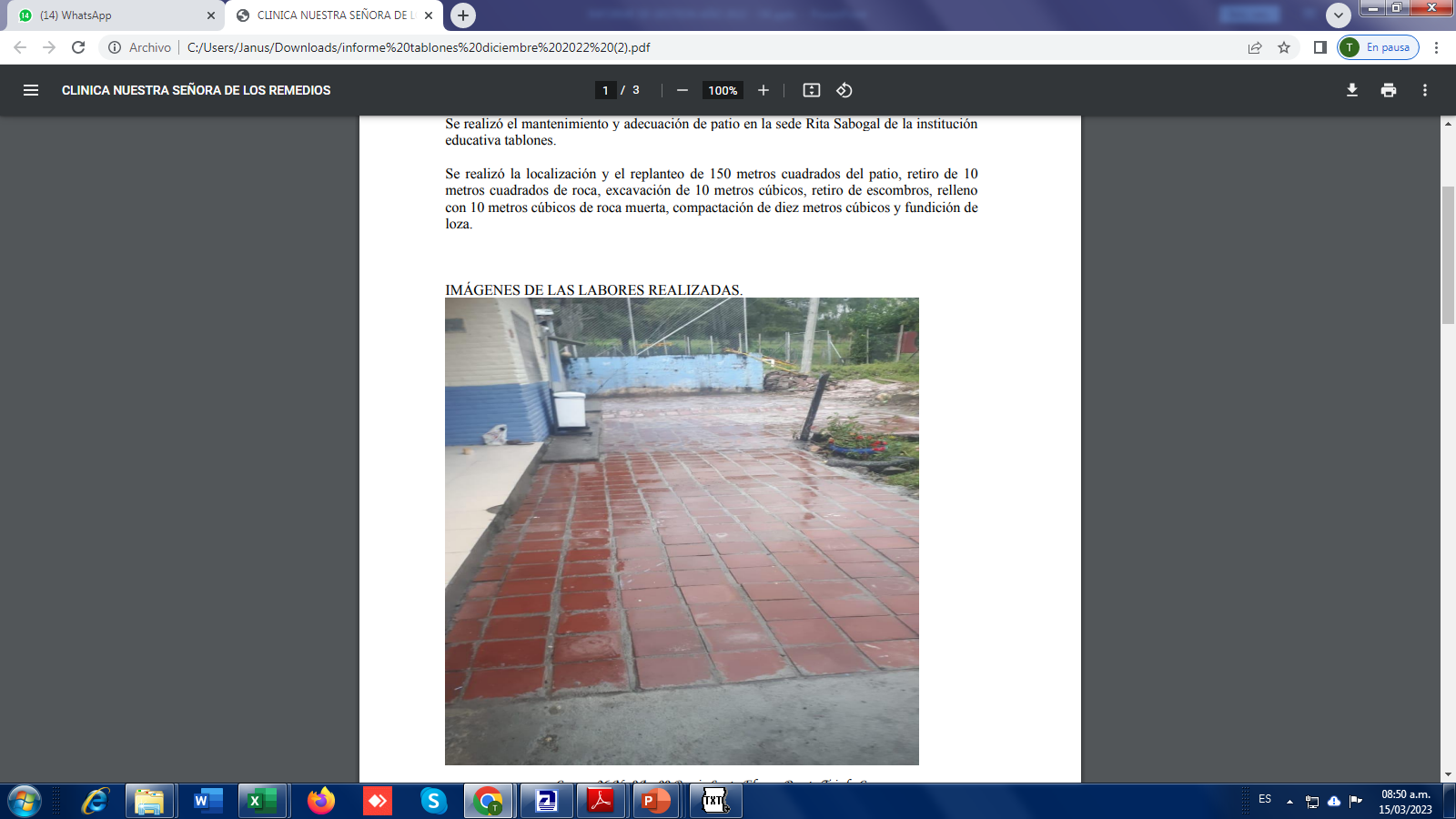 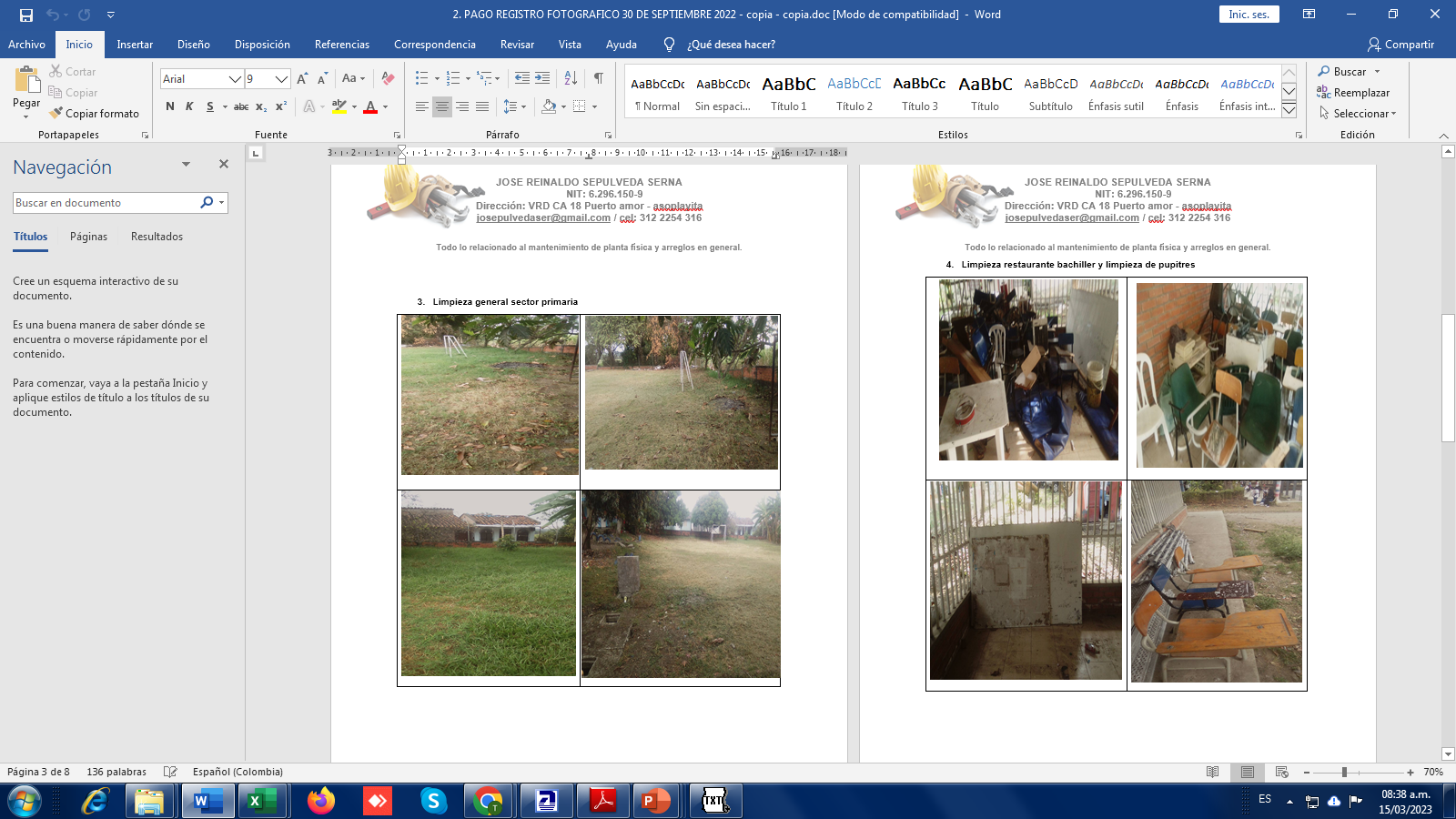 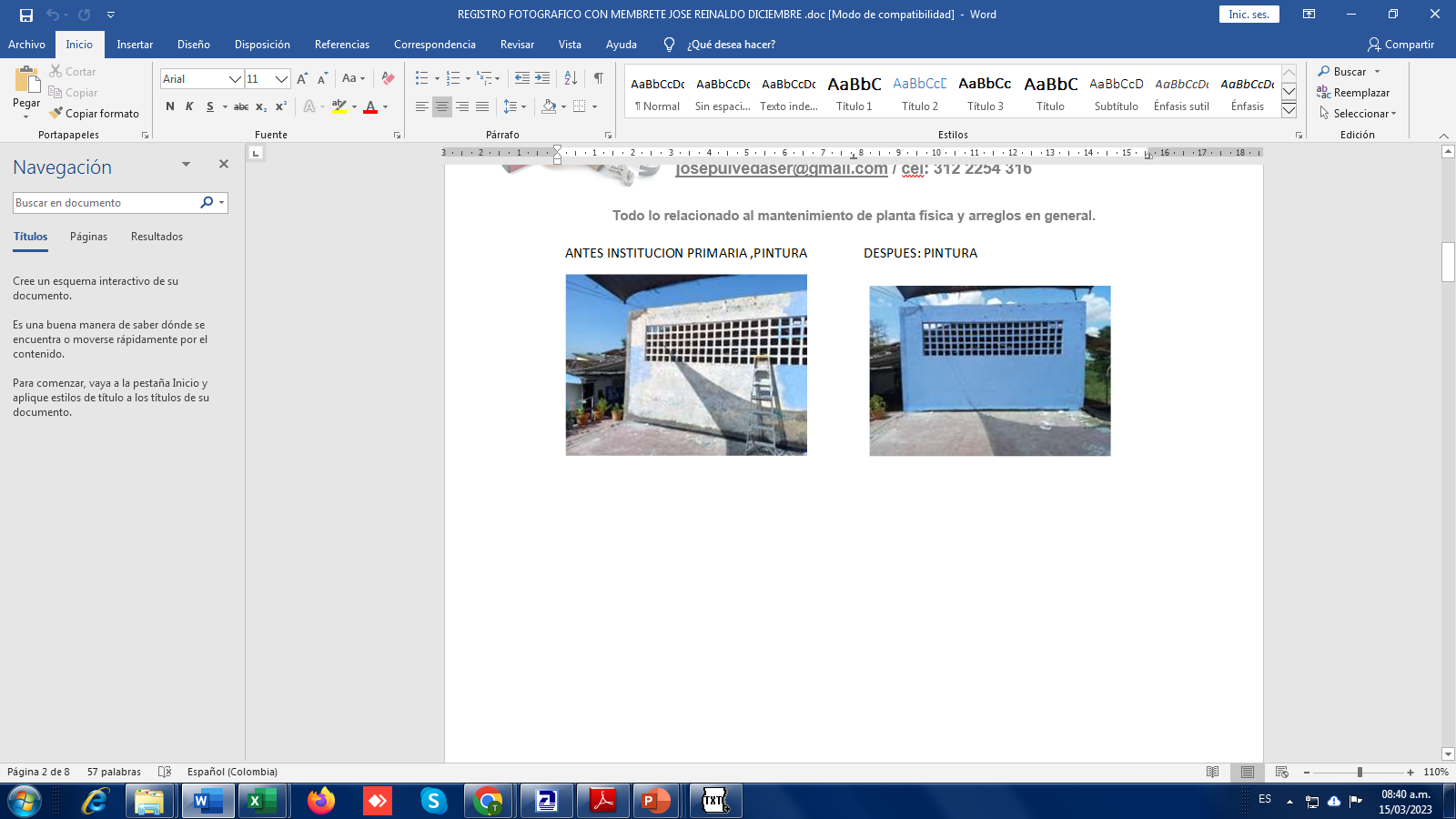 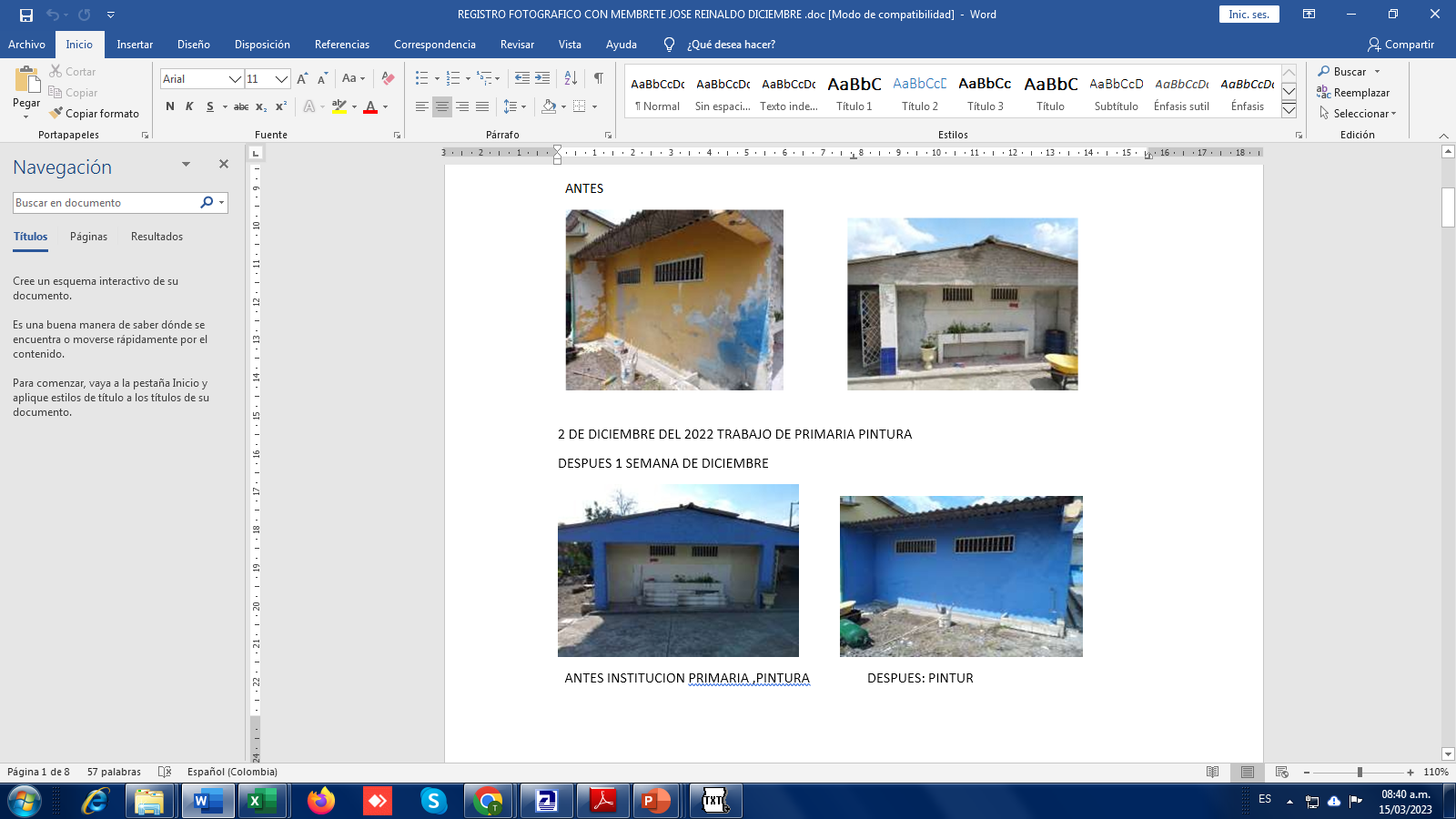 INSTITUCION EDUCATIVA TABLONESREGISTRO FOTOGRAFICO
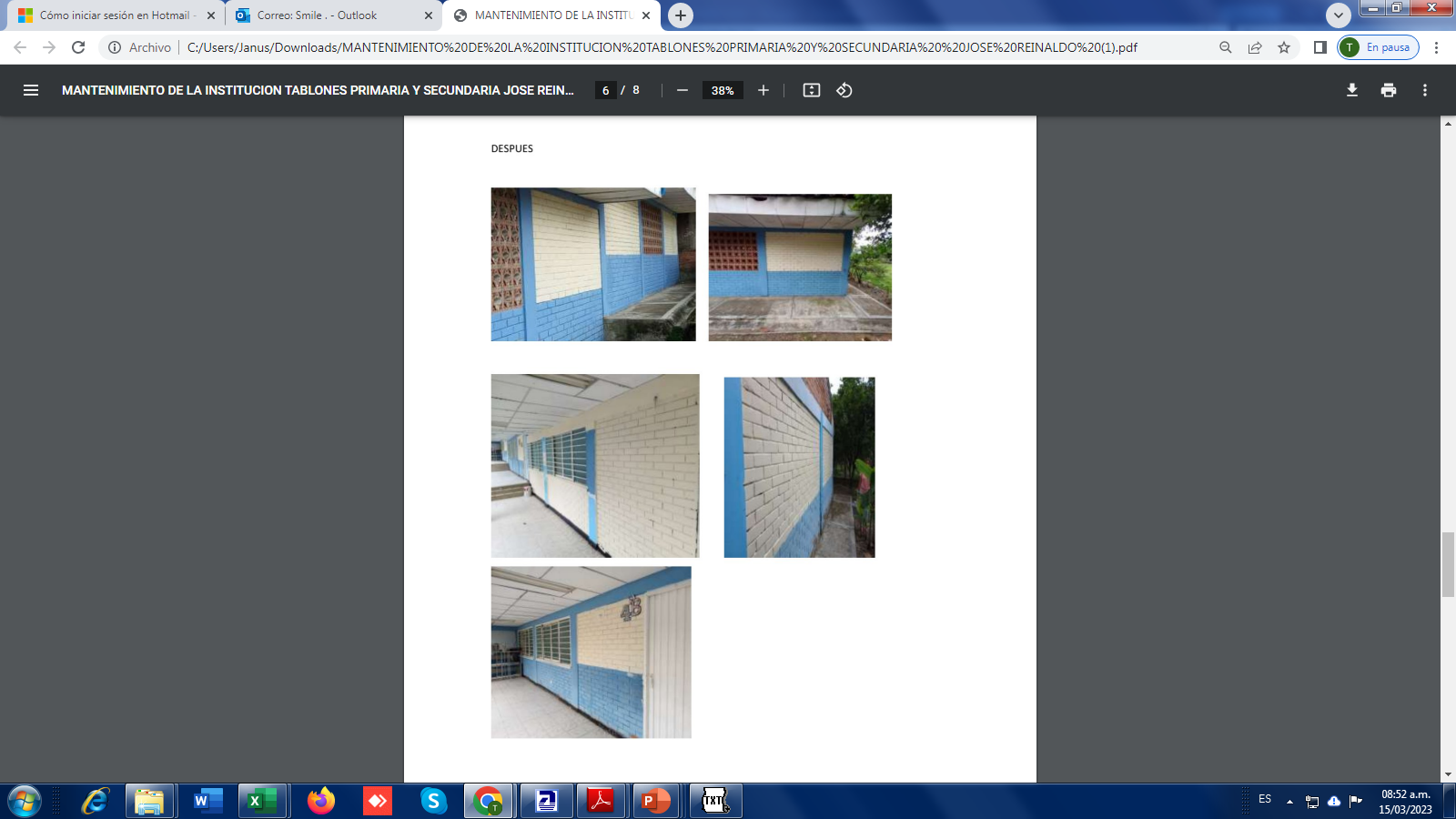 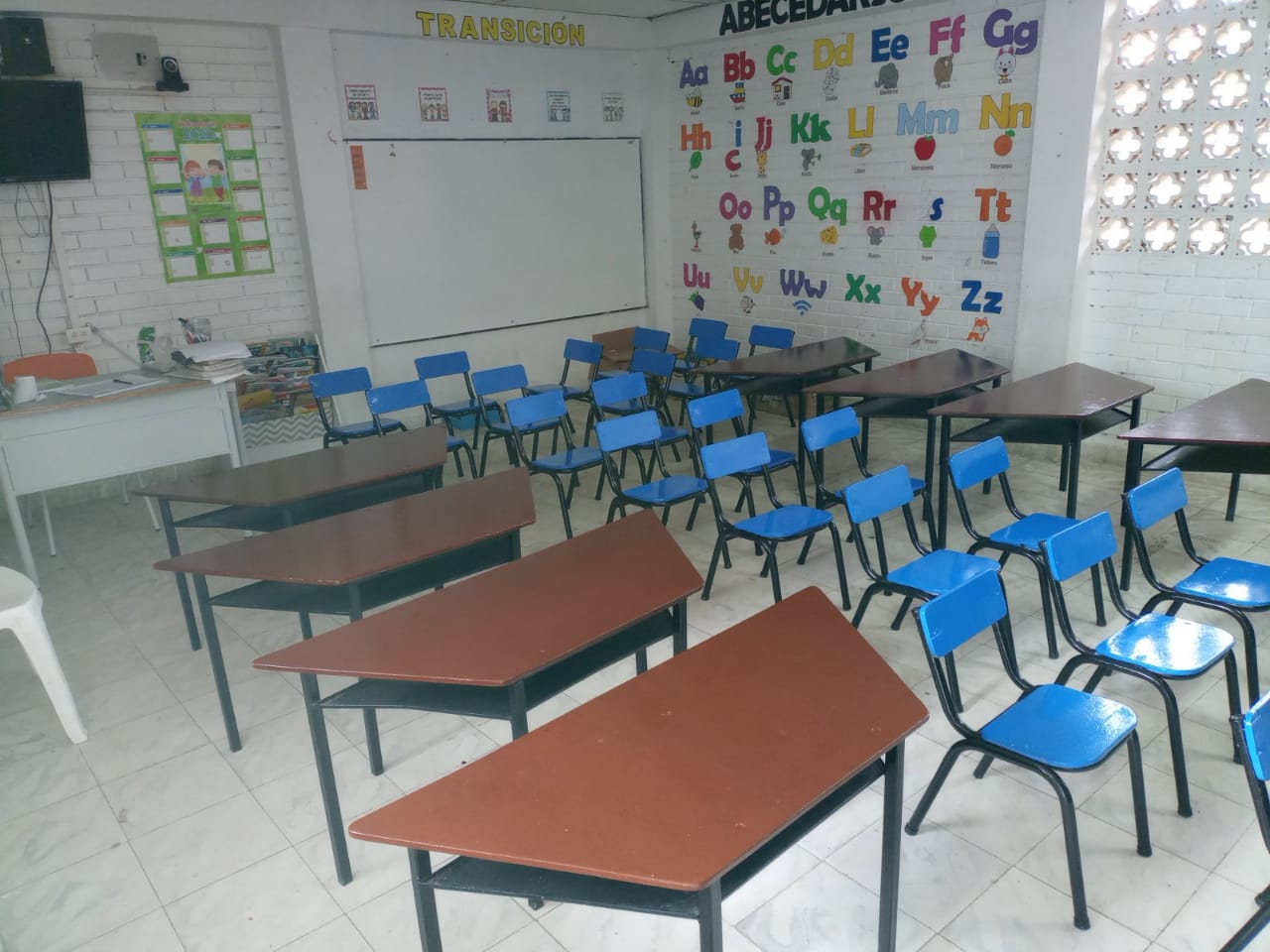 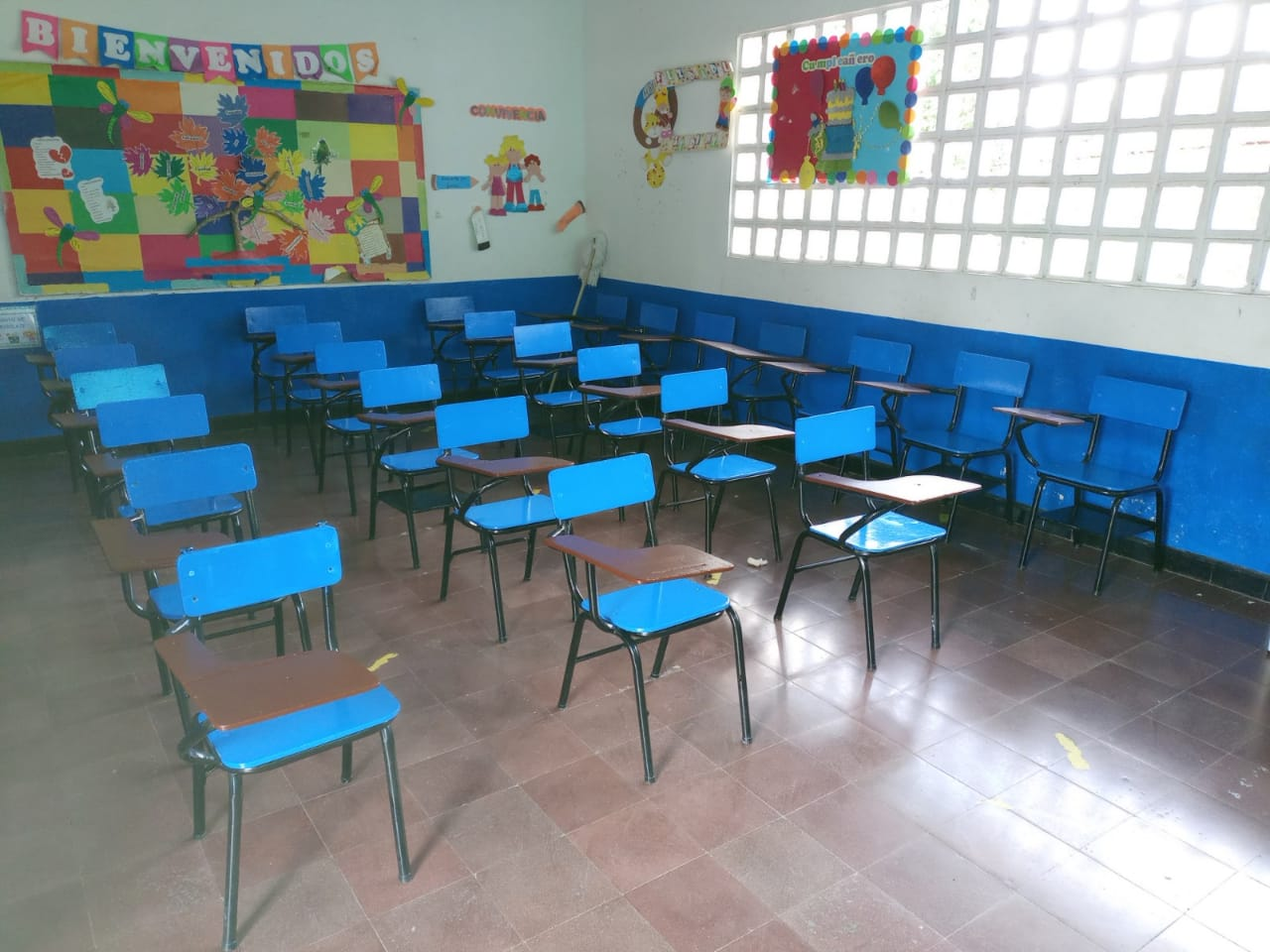 INSTITUCION EDUCATIVA TABLONESREGISTRO FOTOGRAFICO
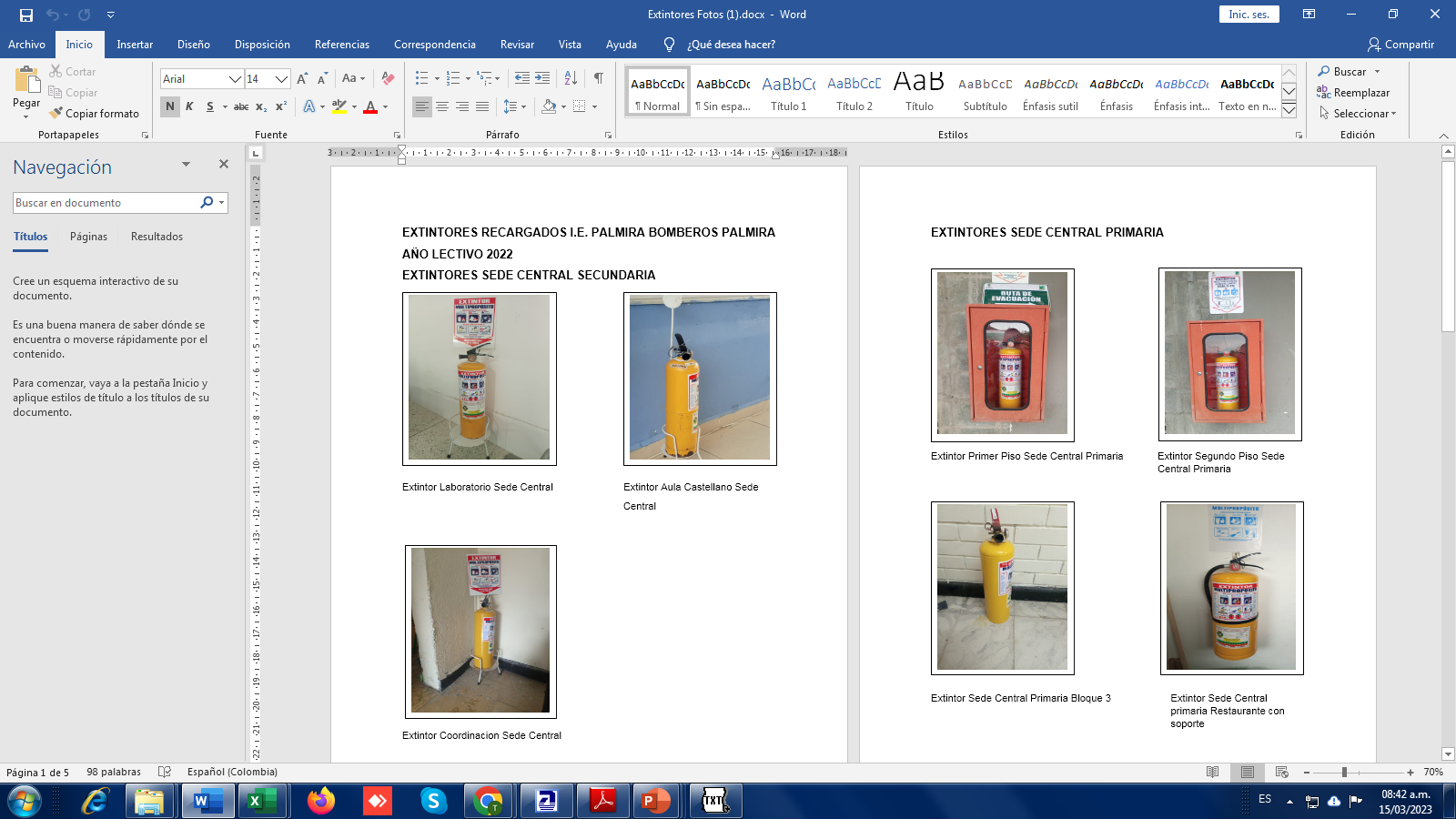 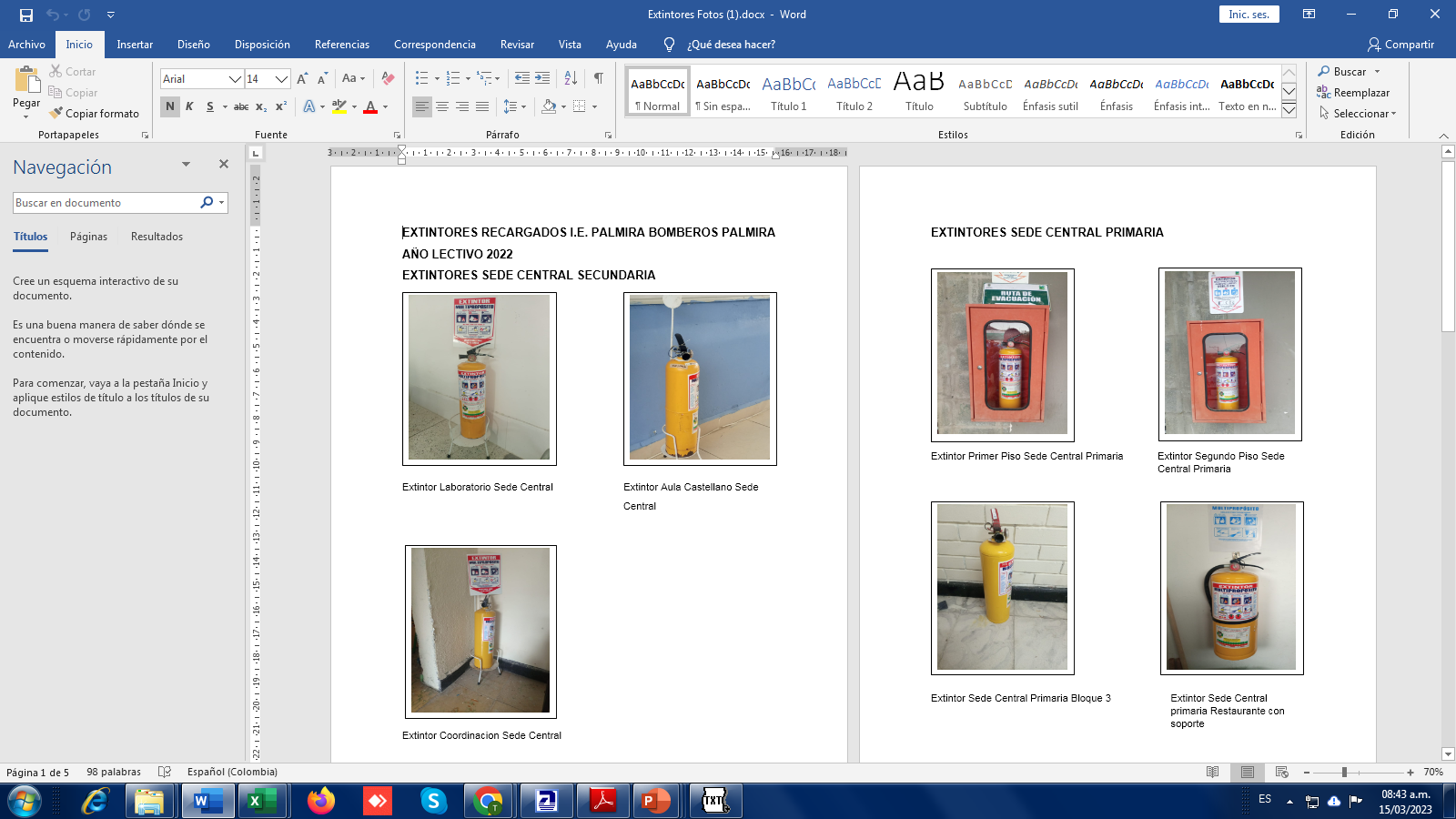 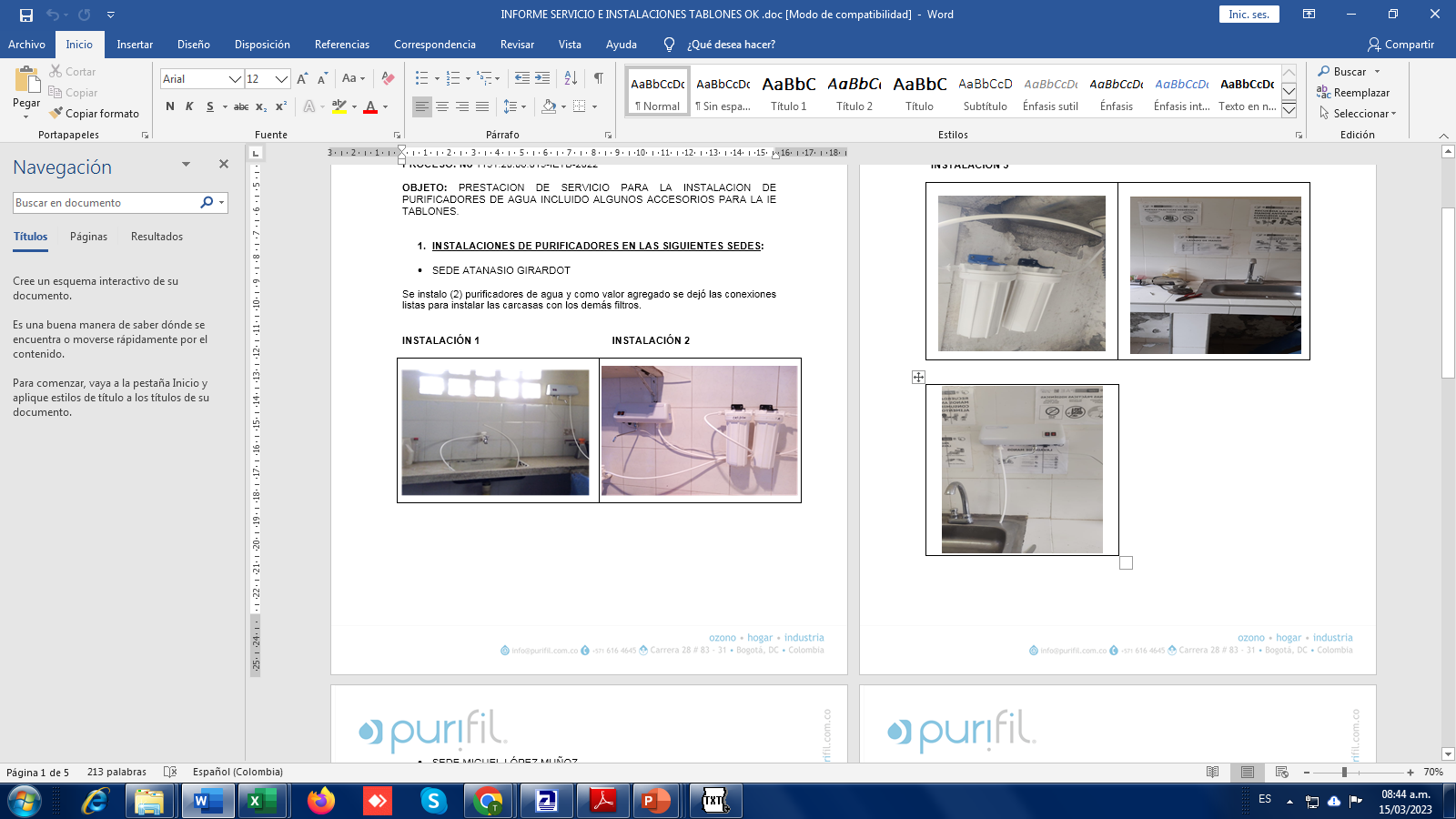 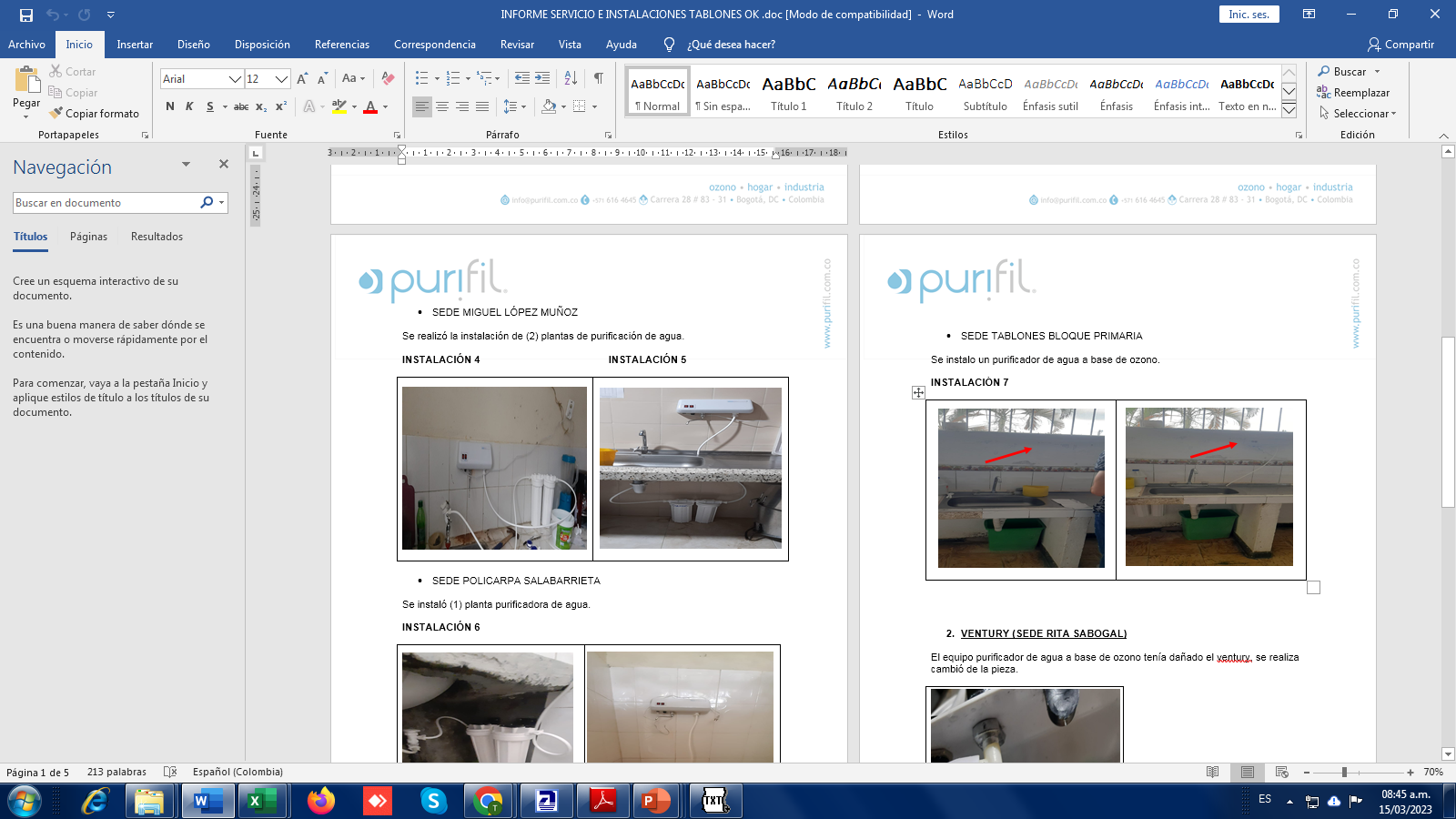 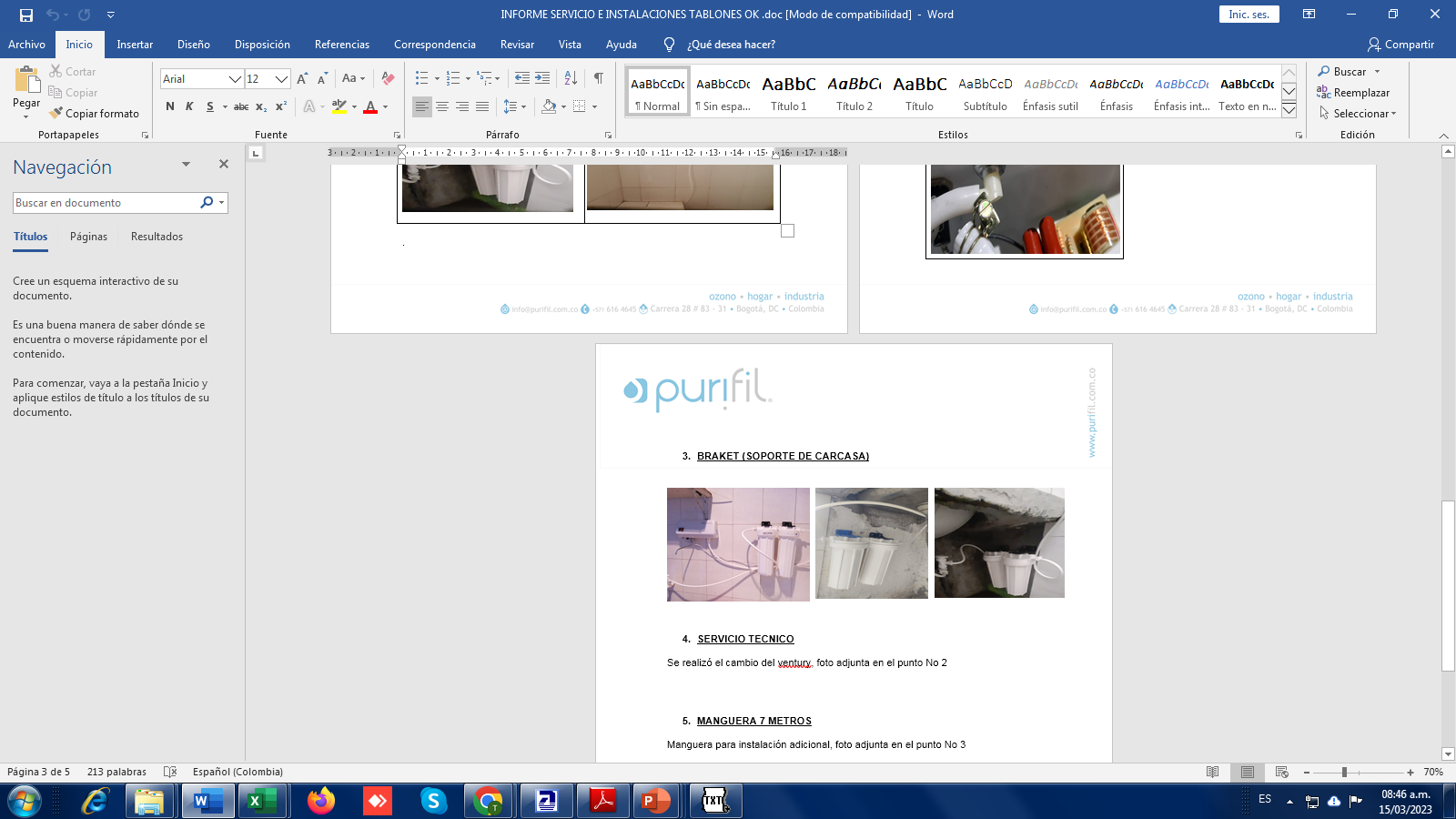 INSTITUCION EDUCATIVA TABLONESREGISTRO FOTOGRAFICO
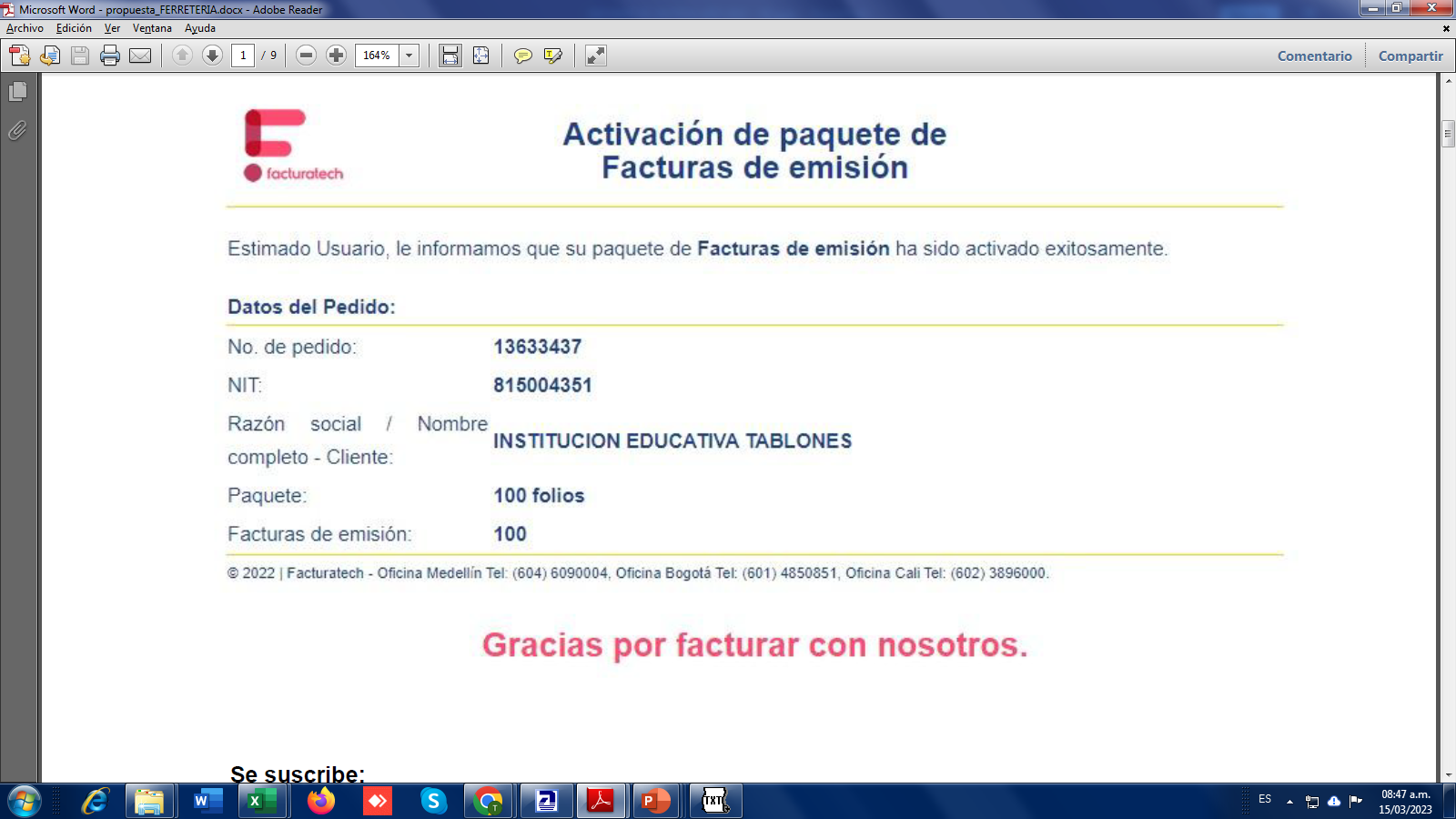 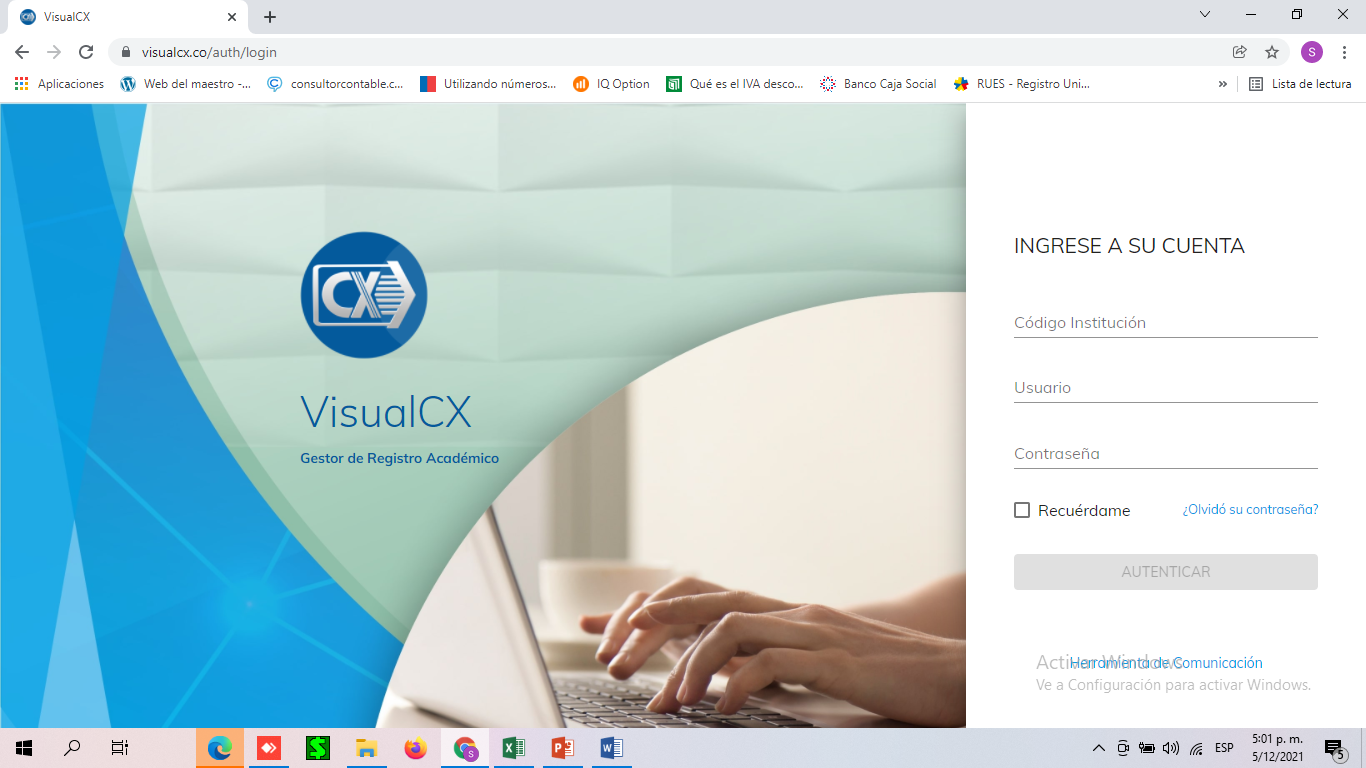 INSTITUCION EDUCATIVA TABLONESREGISTRO FOTOGRAFICO
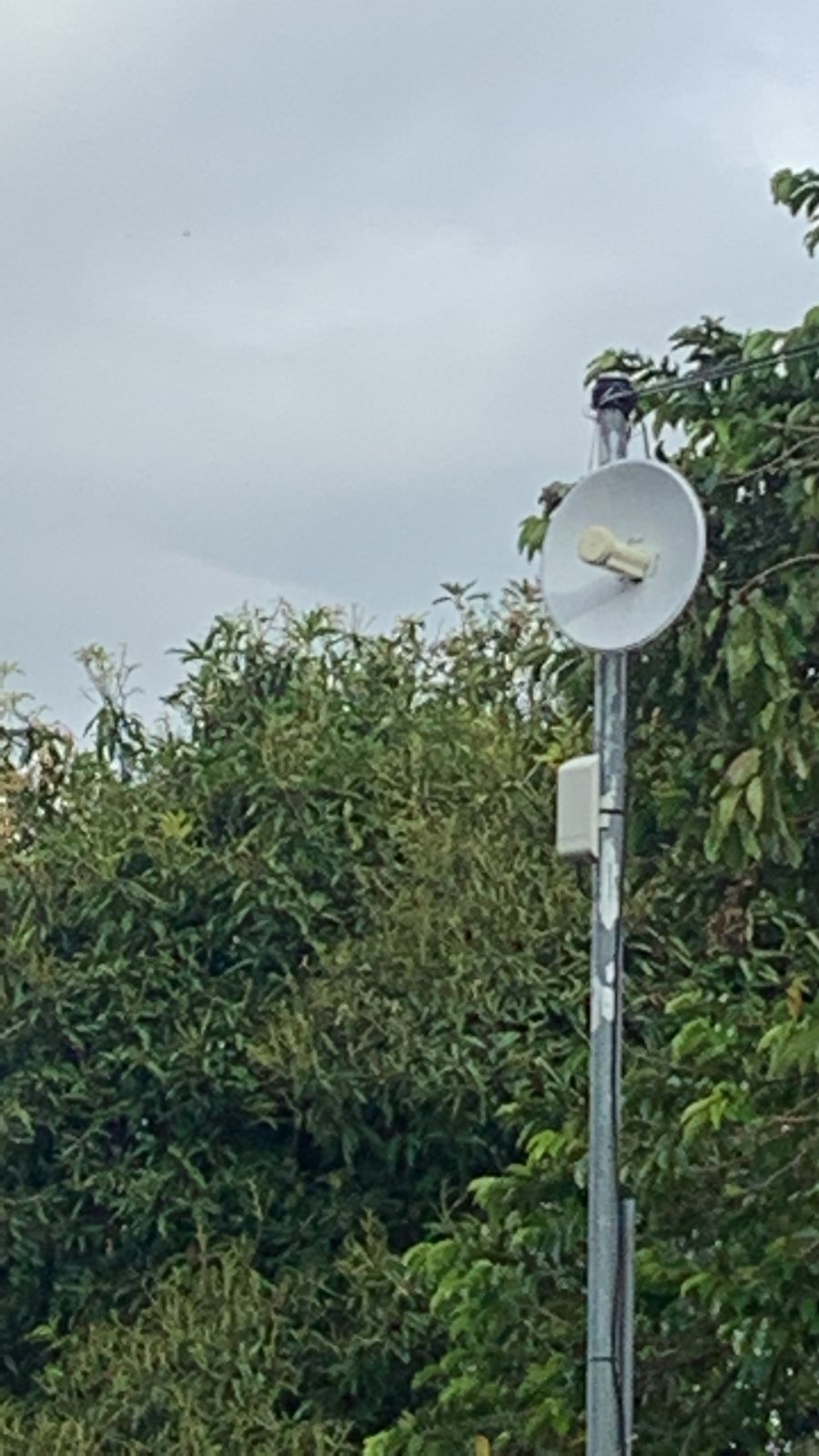 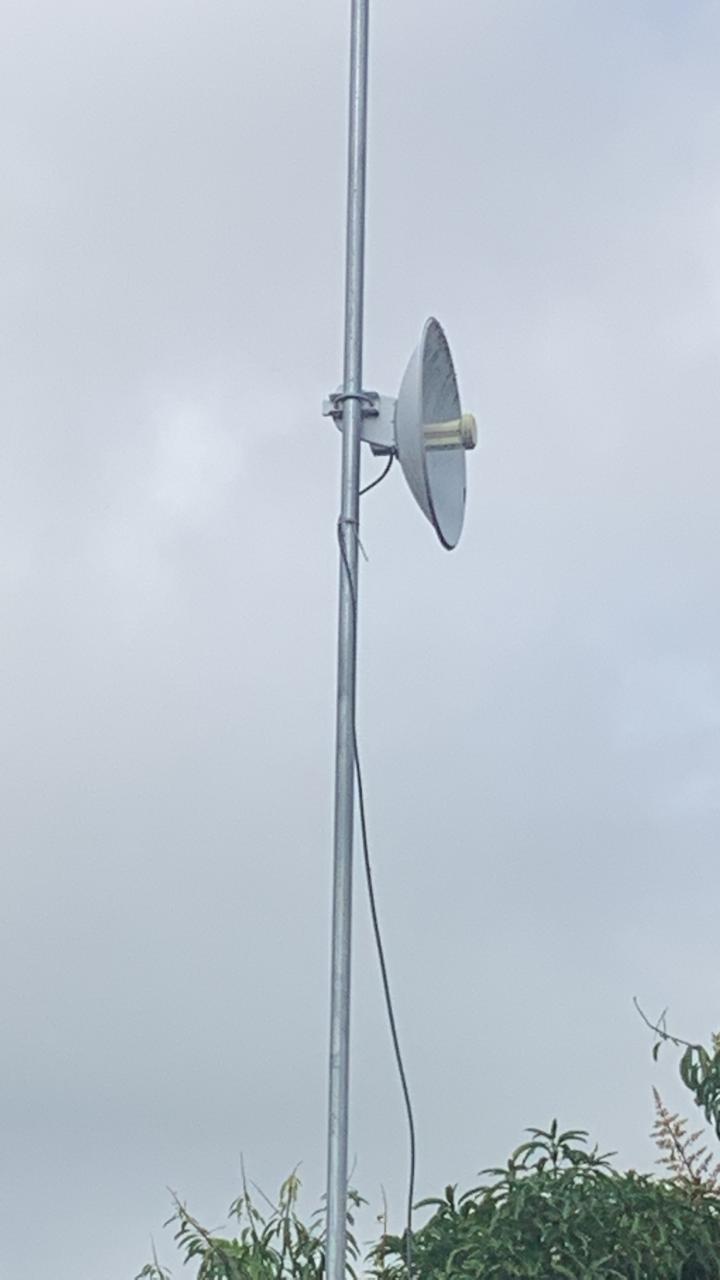 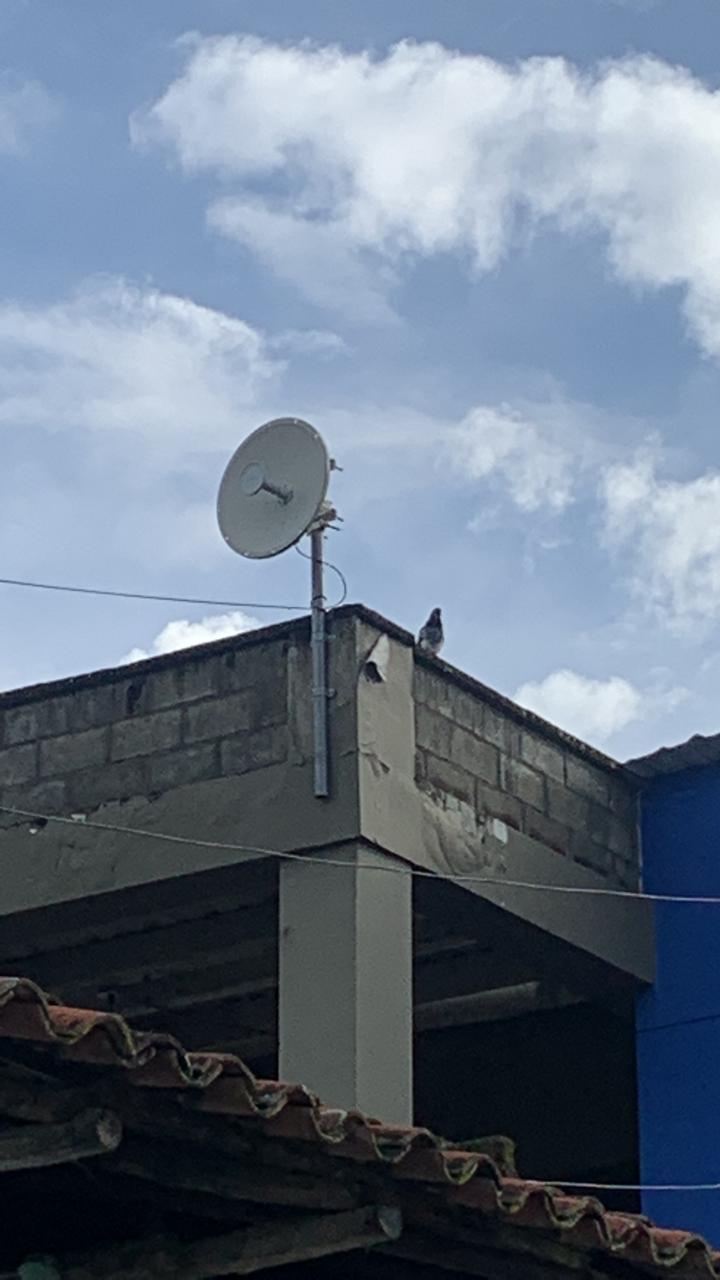 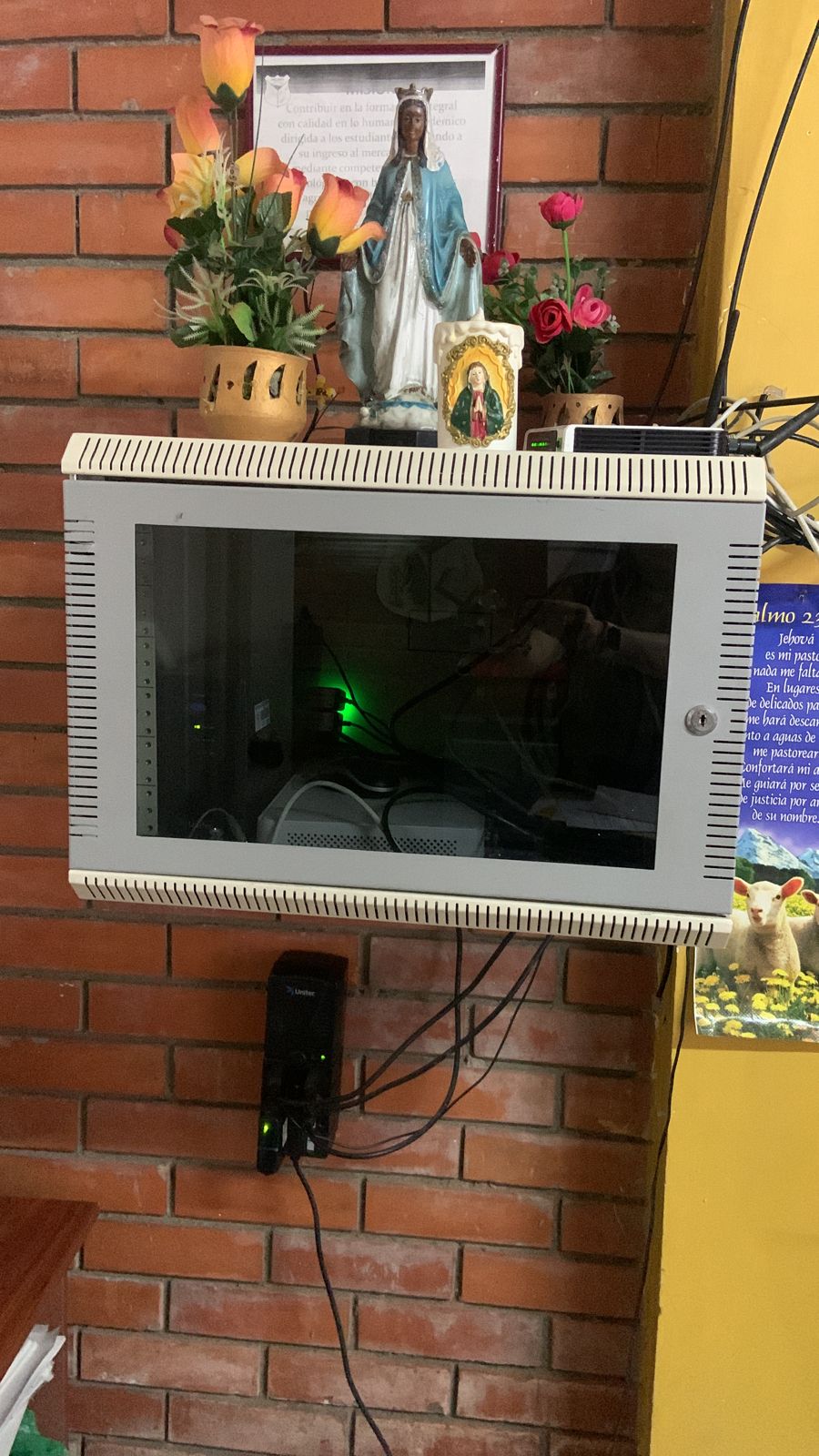 01/FEBRERO/2022
INSTITUCION EDUCATIVA TABLONES
SITUACION FINANCIERA 
A 31 DE DICIEMBRE DEL 2022
INGRESOS DURANTE  AÑO 2022                            	$ 85.601.086.84
MENOS GASTOS AÑO 2022			    			$ 85.106.477

SALDO EN BANCOS AL 31 DICIEMBRE 2022
$494.609.84
MUCHAS GRACIAS!!!